Commander’s Training
After the election
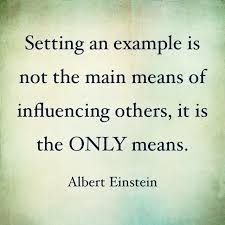 What has happened
You were elected or re-elected        		“CONGRATULATIONS”
 You have:
Revalidated your post
held your first executive board meeting
held your first membership meeting
made your appointments
Adjutant (unless elected), Chaplain, PRO, Historian, etc.
Sons Coordinator (if you have a sons squadron)
Committees
Membership, Finance, Programs
Your appointments have been approved by the executive board and the membership
It’s June - What’s on the Horizon
Membership
Any new member joining gets an August 2019 date
July 15th – National extracts 2018 member’s names and sends to card manufacturer
Aug 1st – National applies 2019 invoices
Aug 1st – Membership cards arrive at Departments
Aug 7th – 2019 invoices to printer for mailing
Aug 15th – 2019 invoices arrive at member’s homes
Aug 31st – Membership year ends
Sep 1st – 2019-2020 Membership year begins
It’s June - What’s on the Horizon
Programs
Jun 30th  – 1st 6 month program reporting ends
Jul 1st – 2nd 6 month program begins
Jul 1st – All posts should report a program.  Lets be the first department to reach 100% reporting.
Dec 31st – 2nd 6 month program ends
All posts should begin a patriotism flag program.  Information is on National Website.  Go to “Resources and Forms” then to item 18 for further information
It’s June - What’s on the Horizon
You Receive a signed notarized complaint
Your 5 day clock begins
You must determine
Is there a foundation and basis for the complaint?
If no, tell the accuser there is no basis for the complaint
If yes, determine if category A or B and send out a notice of hearing, certified mail return receipt requested setting the date, time, and location of the hearing with the charges, specifications and copy of the notarized complaint
Notify your grievance committee if category A or select the grievance committee if category B
Hold the hearing
What Can I Expect Next?
An Officer, Trustee or Appointed Officer Resigns
Appoint a member to the position 
Get Executive Board and Membership approval at the next meeting
REMEMBER – THE PERSON APPOINTED TO A VACANT POSITION ASSUMES THE RESPONSIBILITY AND ACCOUNTABILITY UPON APPOINTMENT.  IF THE APPOINTMENT IS TO AN ELECTED POSITION – THE APPOINTEE IS CONSIDERED AN ELECTED OFFICER OR TRUSTEE.
What Can I Expect Next?
The canteen manager resigns
Look at your Canteen SOP for guidance
Who hires the Canteen Manager
Report to the Alcohol Beverage and Tobacco
ABT 6001 – is the license application
ABT 6004 – is the change of officer’s form
Report due within 10 days of change
What can I expect Next?
You renew your insurance
Acord 25 gets submitted to Department & National
Your 990 is due
Actual due date is 15th day of the 5 month after financial year ends
990 N – Post has less than $50K Gross Revenue
990 EZ – Post has more than $50K but less than $250K gross revenue
990 – Post has more than $250K gross revenue and more than $500K assets
How can I be successful?
Read the Post, Department and National Constitution and Bylaws
Read the National Officer’s Manual
Become familiar with Roberts Rules of Order (latest edition)
Utilize the Department Staff
Do not accept “We do it this way because that’s the way its always been done”.  Do it the right way!
How can I be successful?
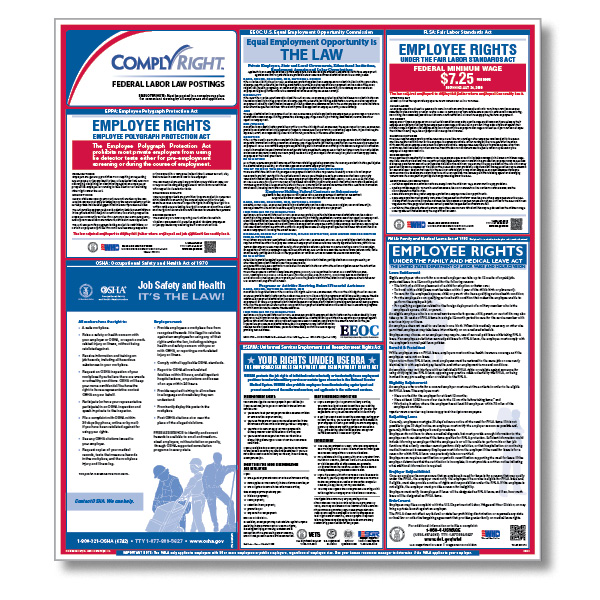 Employees have rights
Employees have job descriptions
Employees have separate discipline procedures
Have employee files
How can I be successful?
Utilize your Subordinate Organizations
Stay in your own lane
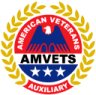 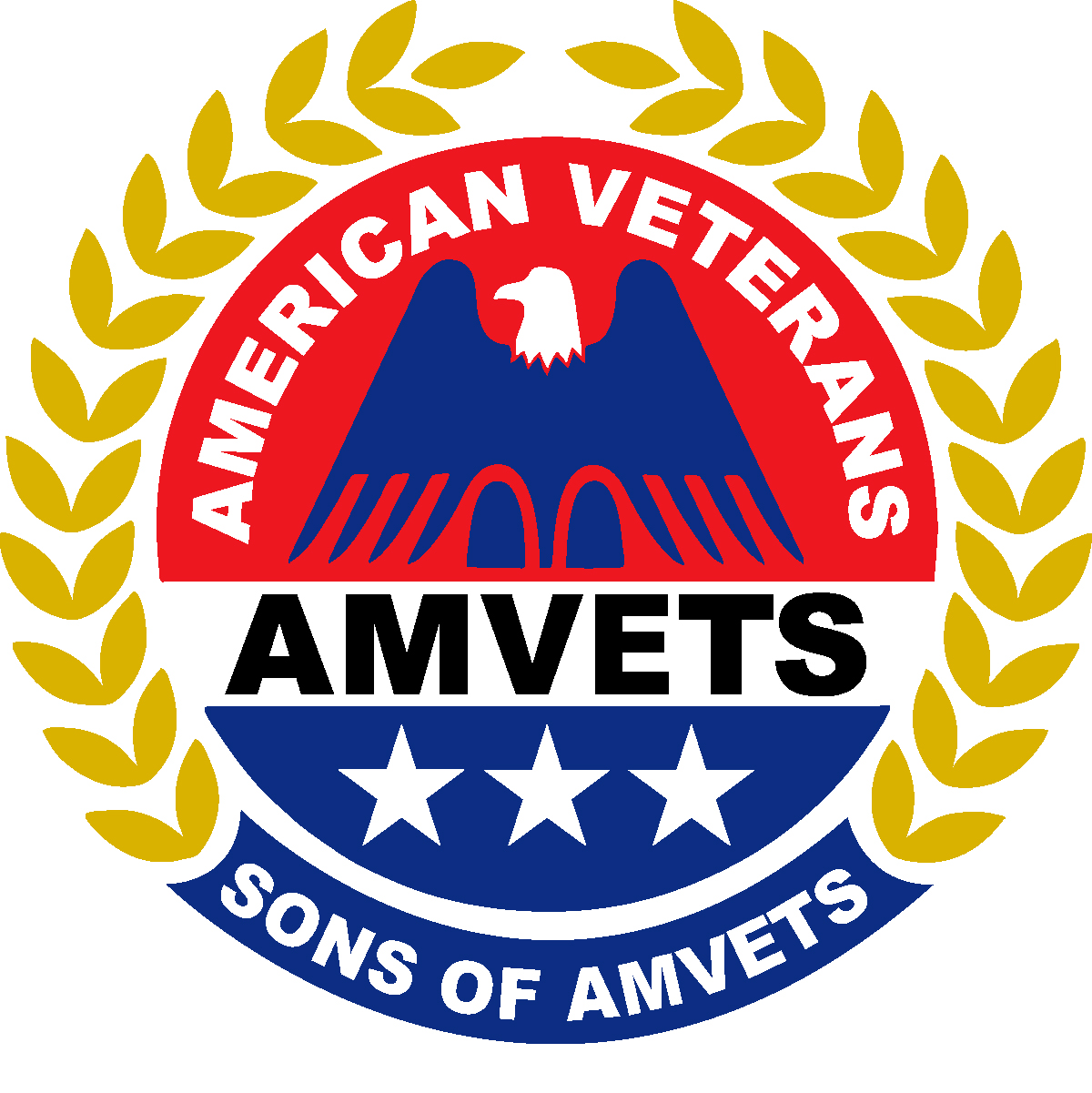 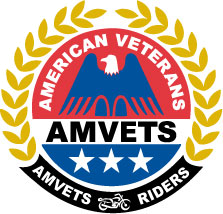 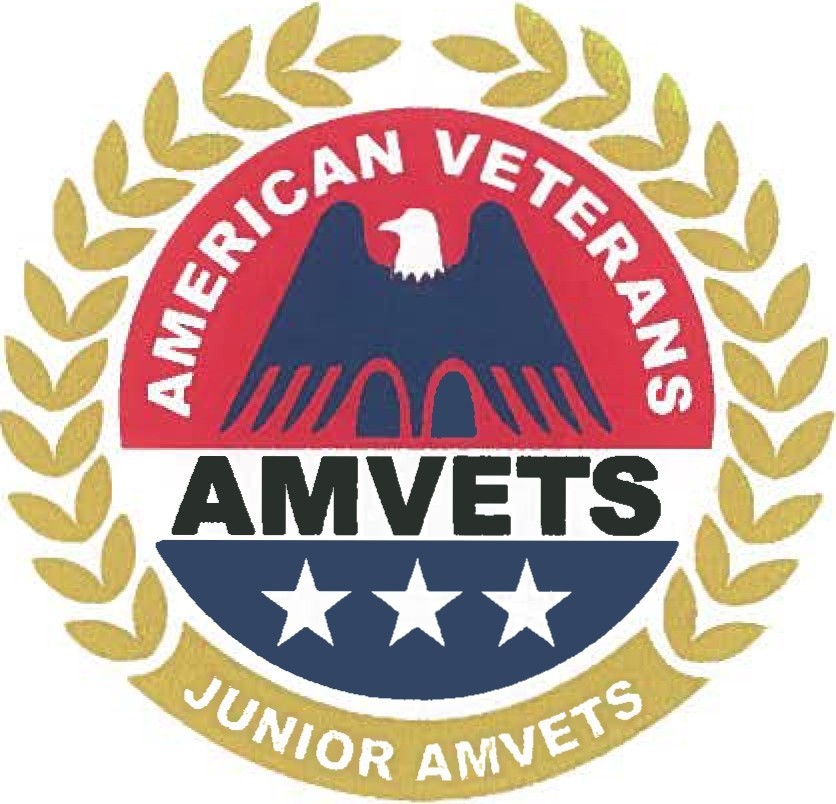 Questions
What are your questions?
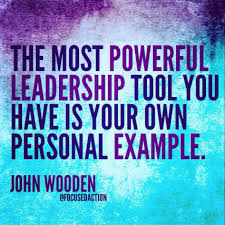 Commanders believe they carry the weight of the world on their shoulders